LHC Status Tue Morning 24-July
  Bernhard Holzer, Mike Lamont
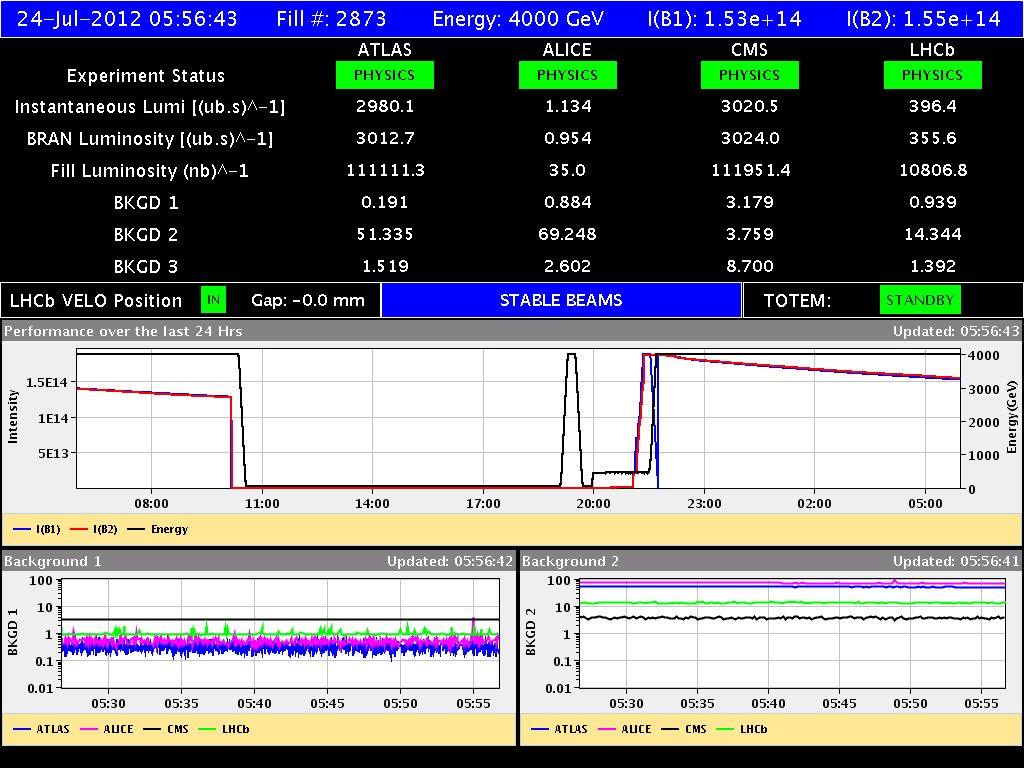 29/06/2012
LHC 8:30 meeting
Mon Morning

10:10h beam dump ... after a nice long run







Access for ATLAS  
	     Vacuum point 2 (switch back two pumps) 
	      ... & CMS
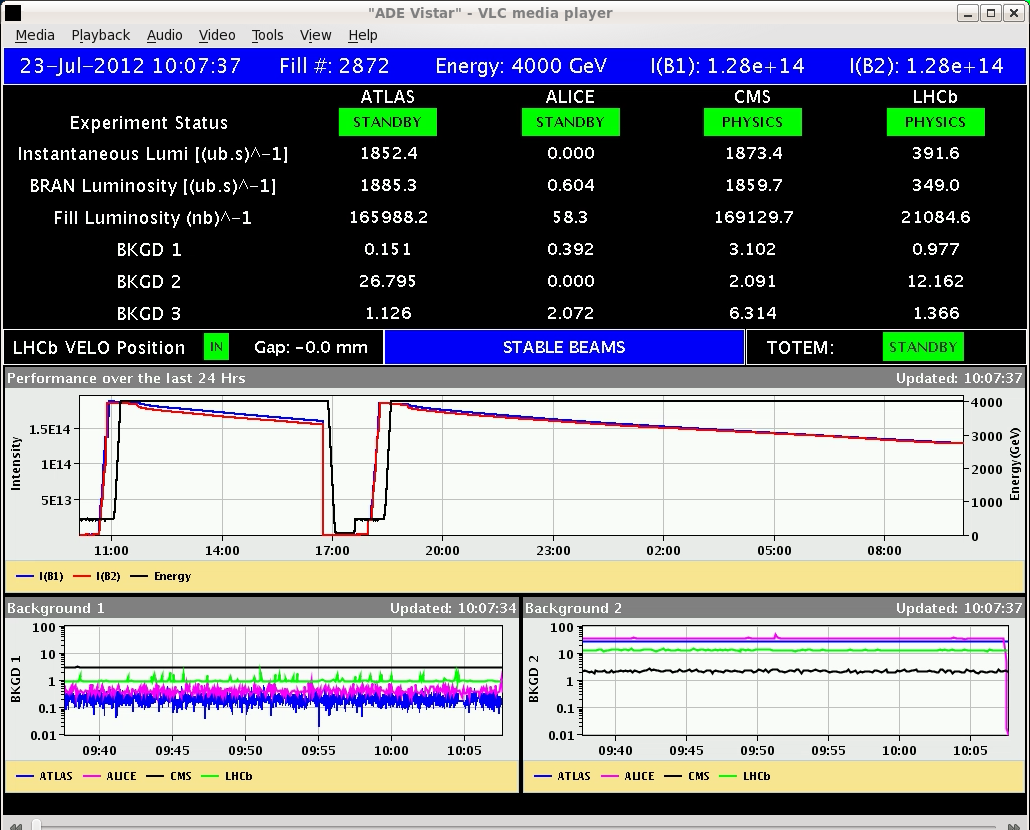 Mo Morning /Late
11:15h Firebrigade acces for a fire alarm in point 2 (UW25)
             -> electrical problem at a water cooling pump
	-> exchange
12:00h all other access finished 
	... LHCb ?
18:40h restart 
20:20h injection probe beam
20:40h injection for physics
... “Steering problem in Transferline for B1H IQC latched on TL oscillation. 
    The oscillation at the beginning of TL seems 
    to be too big, two BPMs are out of threshold for 5 bunches (out of 6).”
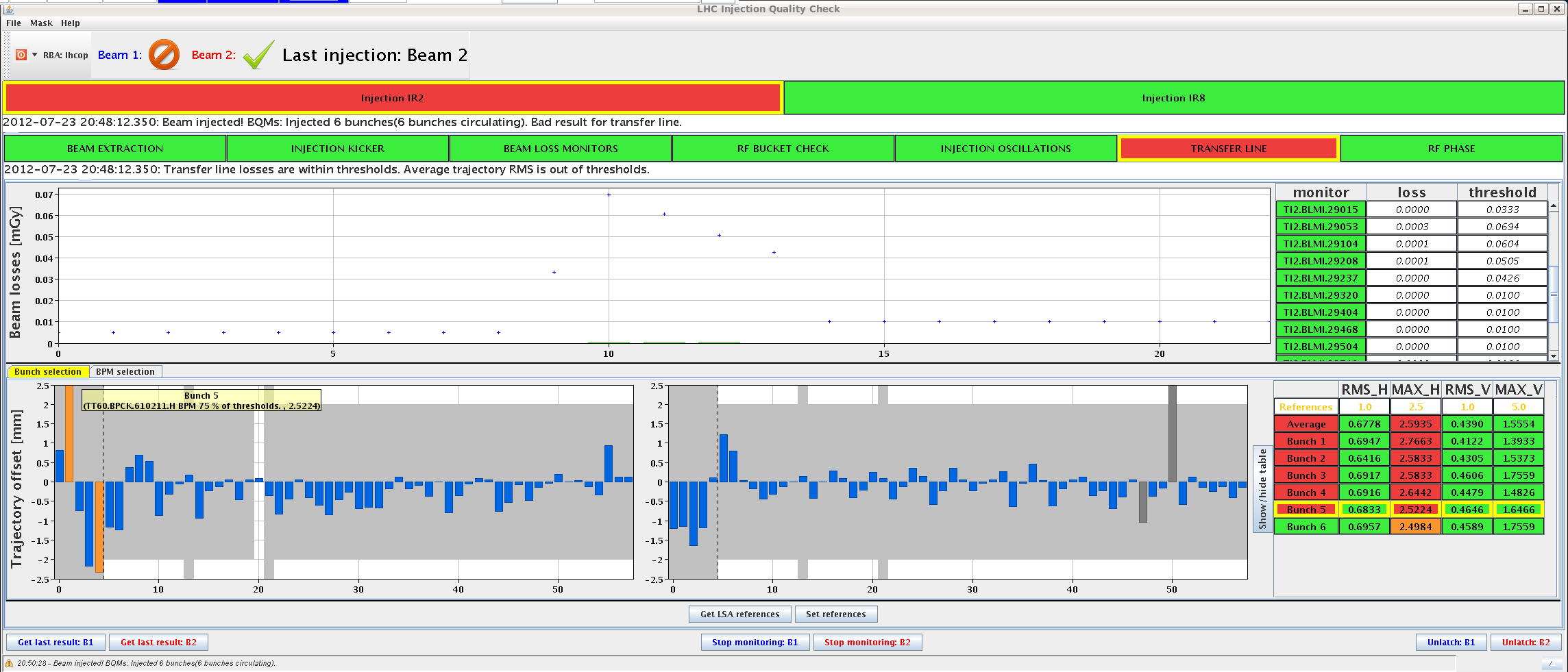 Mon Late
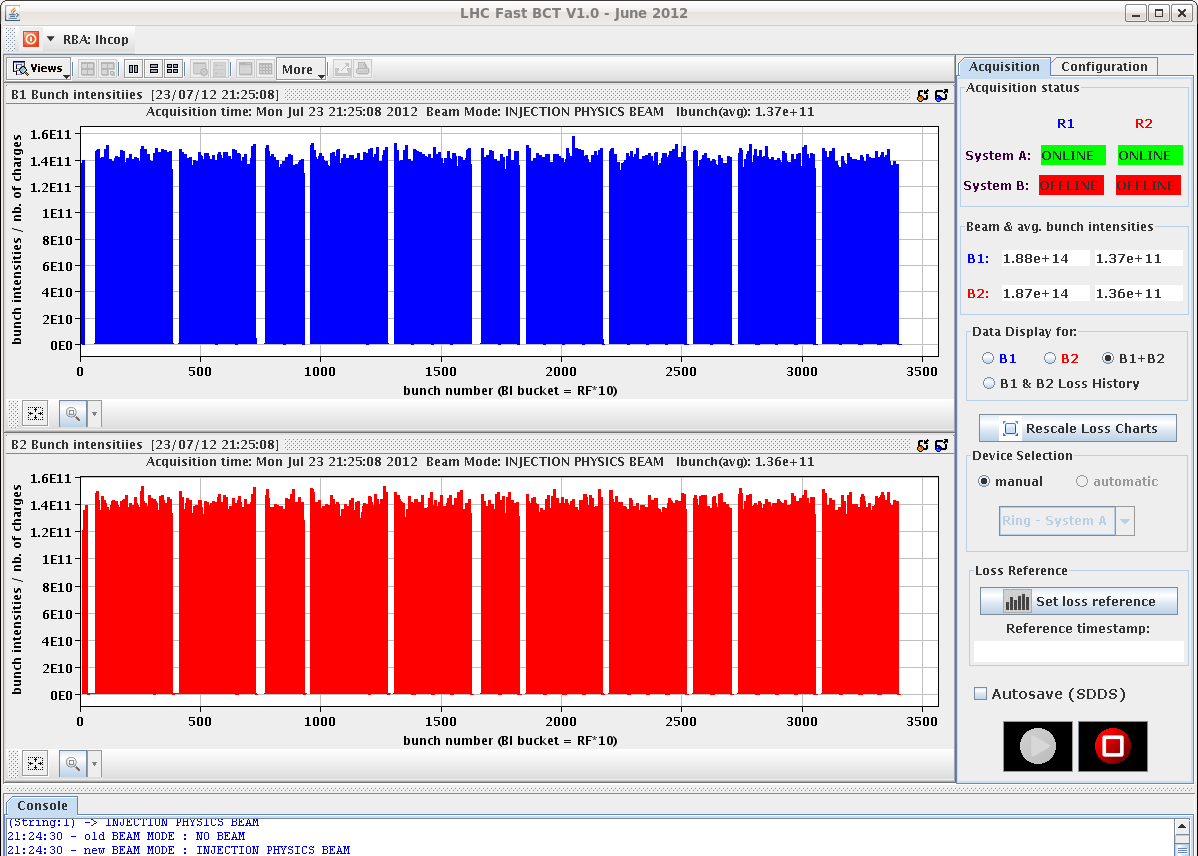 emittances:    B1H = 1.66    B1V = 1.57
	          B2H = 1.40   B2V = 1.16
21:30h ramp, squeeze , adjust, 
	no problems   ;-)
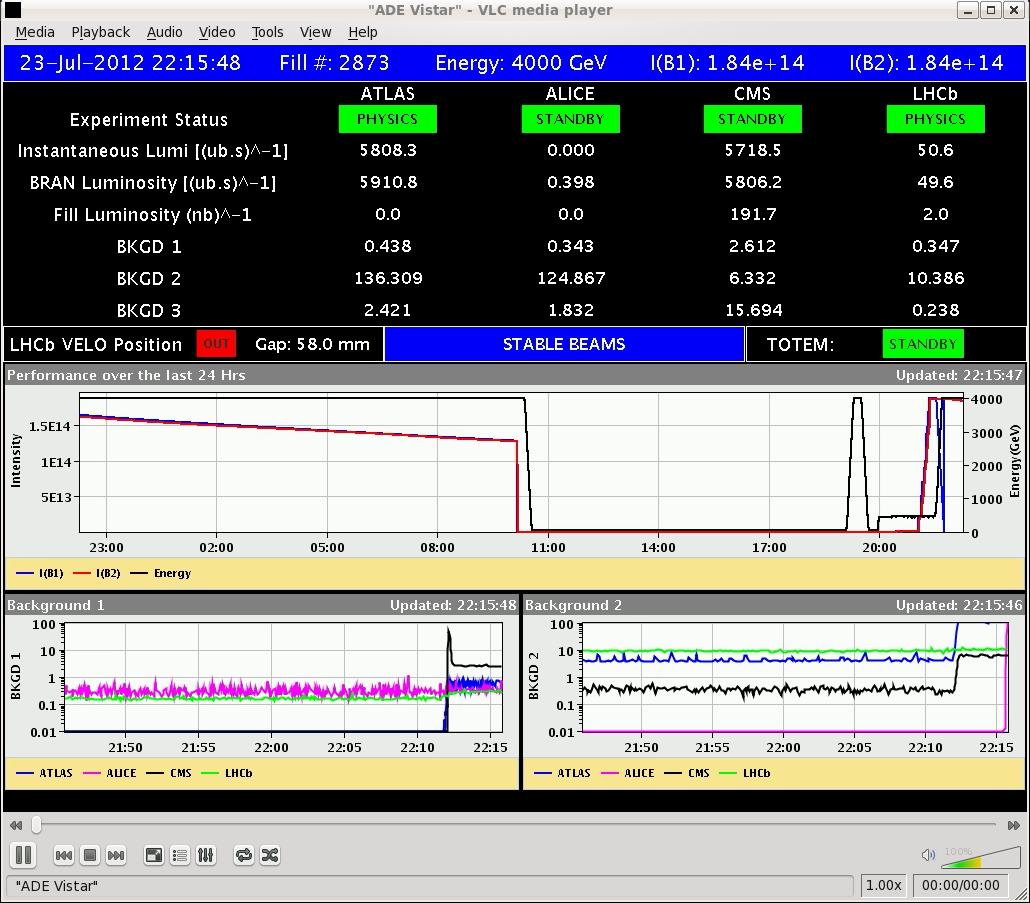 29/06/2012
LHC 8:30 meeting
Mon Night
baby sitting 
		(in a double sense)
29/06/2012
Plan: 
    internal (!) bsbs meeting (beam stability brain storming) 
    check carefully the Q / Q’ during adjust / squeeze
    check separation & x-angles in all IPs
    LHCb polarity flip
	
push single bunch intensity

?? in one go ??